ARGOMENTI PROPEDEUTICI al moduloSEMEIOTICA O R L
SISTEMA  RESPIRATORIO
SISTEMA RESPIRATORIO
Consta di ORGANI CAVI (VIE AEREE o AERIFERE) deputati a garantire il FLUSSO DI ARIA verso e dai POLMONI (ORGANI PIENI), nei quali avvengono gli scambi gassosi con le cellule del sangue a ciò adibite (eritrociti)
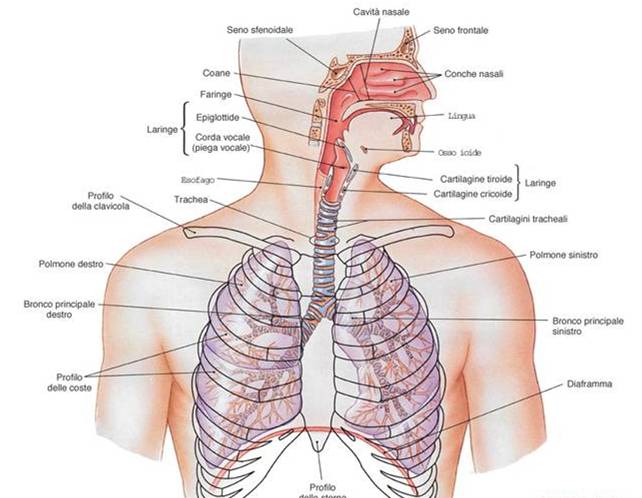 T R A C H E A
T R A C H E A
Organo Cavo delle Vie Aeree
Fa seguito alla Laringe a livello di C6 nella Regione Cervicale.
Procede caudalmente nel Mediastino anteriormente all’ Esofago fino a livello di T4, dove si biforca nei BRONCHI EXTRAPOLMONARI (Grossi Bronchi).
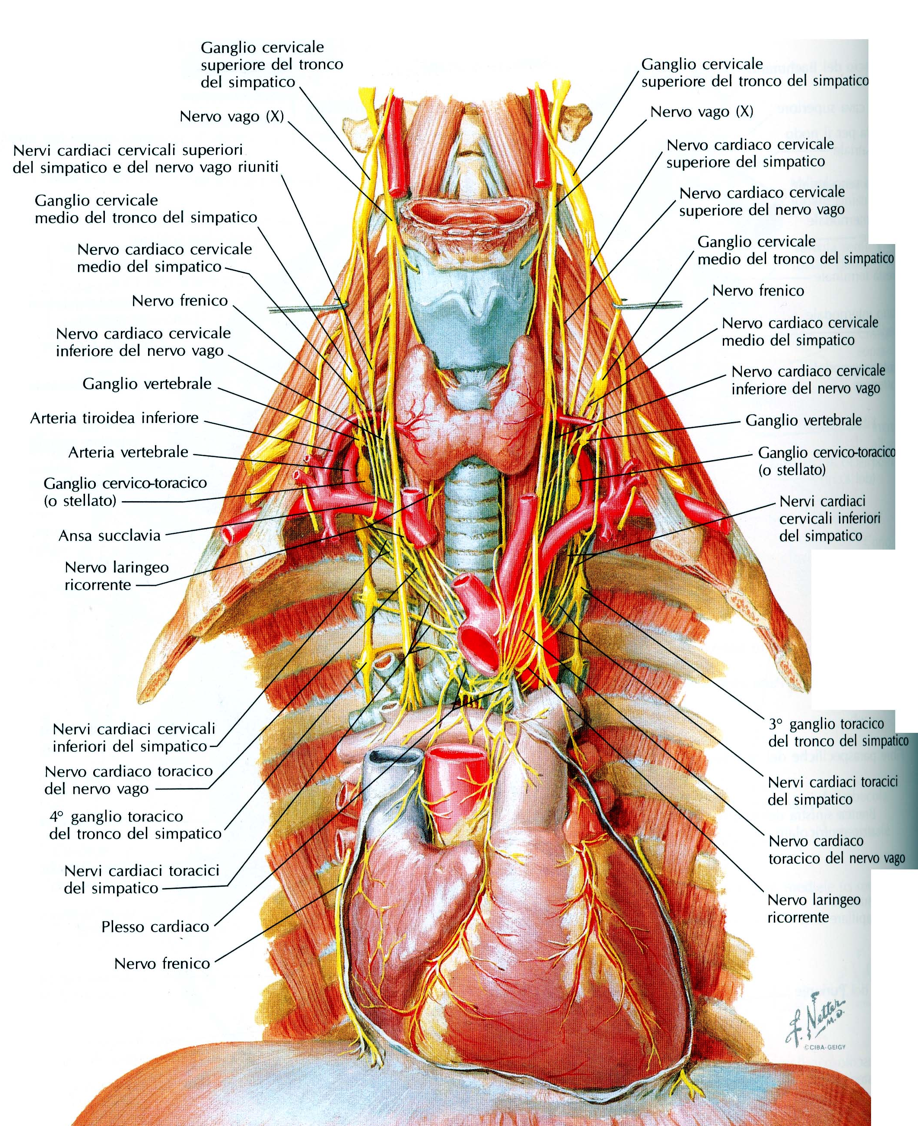 RAPPORTI DELLA TRACHEA
Contrae rapporti con Organi Cervicali e Toracici.
POSTERIORMENTE si localizza l’ ESOFAGO, al quale è connessa tramite il Muscolo Tracheo-Esofageo.
LATERALMENTE c’è il FASCIO VASCOLO-NERVOSO del COLLO (Arteria Carotide, Vena Giugulare Interna e Nervo Vago).
ANTERIORMENTE la GHIANDOLA Endocrina TIROIDE e, piu’ caudalmente, l’ ARCO AORTICO
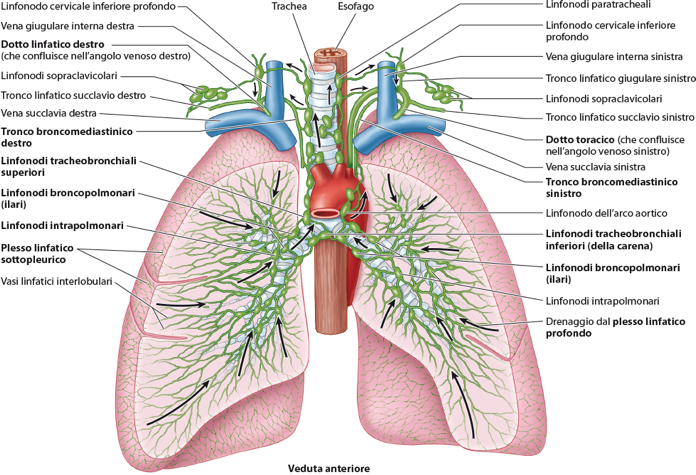 K.L. Moore, A.F. Dalley, A.M.R. Agur                                                                      Anatomia umana a orientamento clinico                                                           Copyright 2015 C.E.A. Casa Editrice Ambrosiana
STRUTTURA  DELLA  TRACHEA
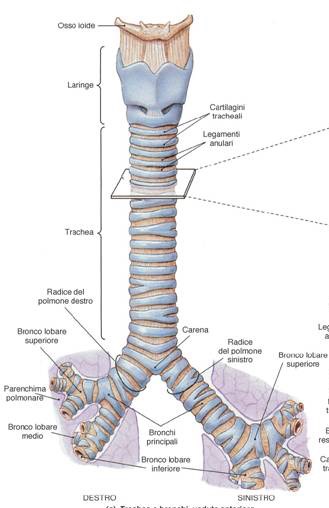 La sua impalcatura è data dalla sovrapposizione di 18-20 ANELLI di CARTILAGINE IALINA, incompleti posteriormente.
Tale «incompletezza» posteriore viene «riempita» dal cosiddetto Muscolo TRACHEO-ESOFAGEO
STRUTTURA della TRACHEA
TONACA MUCOSA:
Epitelio Cilindrico Pseudostratificato Ciliato con Cellule Caliciformi Mucipare
Lamina Propria di Tessuto Connettivo Lasso 

TONACA SOTTOMUCOSA
con Ghiandole a Secrezione Siero-Mucosa

ANELLO CARTILAGINEO IALINO
Posteriormente incompleto

Nella parte posteriore dell’ anello (incompleto) si trova TESSUTO FIBROELASTICO in rapporto con Tessuto MUSCOLARE LISCIO (MUSCOLO TRACHEO-ESOFAGEO)
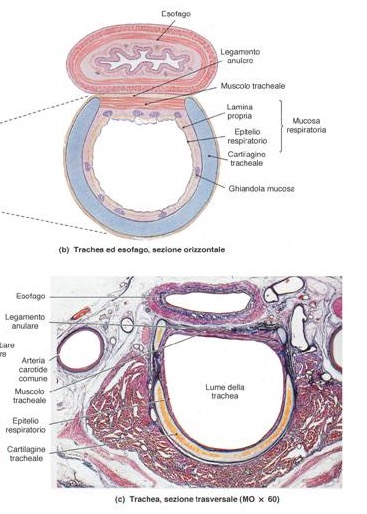 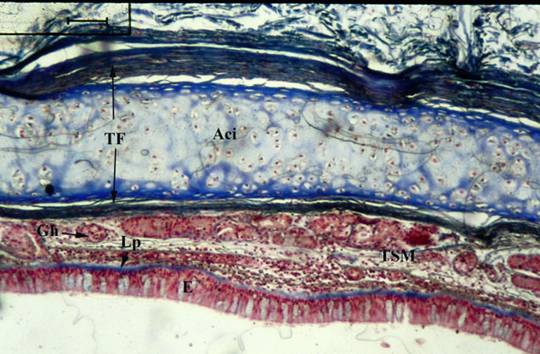 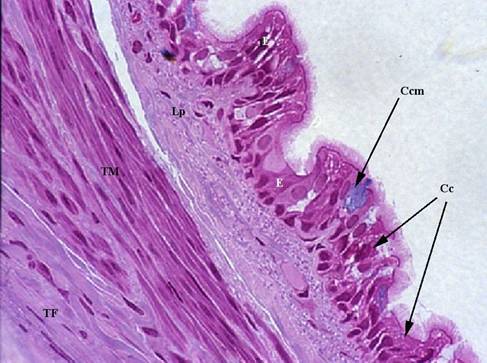 K.L. Moore, A.F. Dalley, A.M.R. Agur                                                                      Anatomia umana a orientamento clinico                                                           Copyright 2015 C.E.A. Casa Editrice Ambrosiana
P O L M O N I
POLMONI
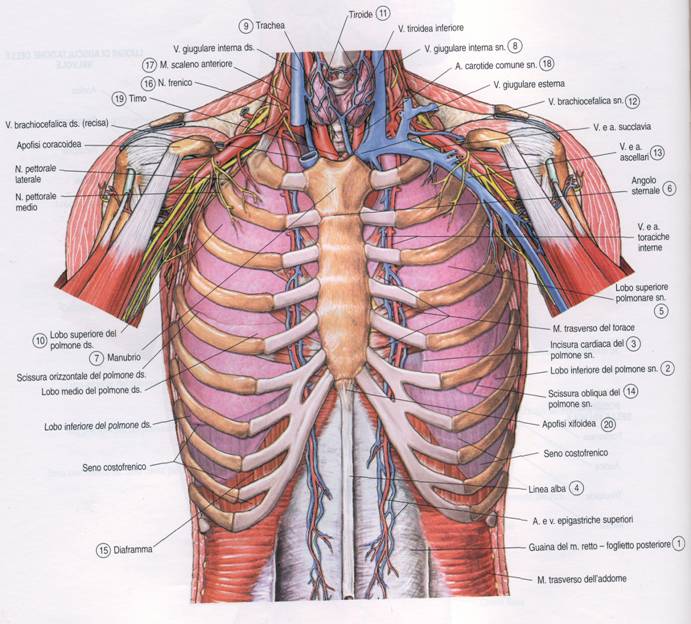 POLMONI
Sono ORGANI PIENI, PARI, in cui avvengono gli SCAMBI GASSOSI tra ARIA e SANGUE, al fine di garantirne l’ Ossigenazione e l’ Asportazione dell’ Anidride Carbonica.

Sono contenuti nelle LOGGE PLEURO-POLMONARI della CAVITA’ TORACICA, che, a loro volta, sono separate dalla interposizione del MEDIASTINO.
Riferimenti Scheletrici: l’ APICE POLMONARE »sconfina» nella Regione Cervicale SUPERIORMENTE alla 1a Costa. La BASE corrisponde alla 7a Costa
K.L. Moore, A.F. Dalley, A.M.R. Agur                                                                      Anatomia umana a orientamento clinico                                                           Copyright 2015 C.E.A. Casa Editrice Ambrosiana
K.L. Moore, A.F. Dalley, A.M.R. Agur                                                                      Anatomia umana a orientamento clinico                                                           Copyright 2015 C.E.A. Casa Editrice Ambrosiana
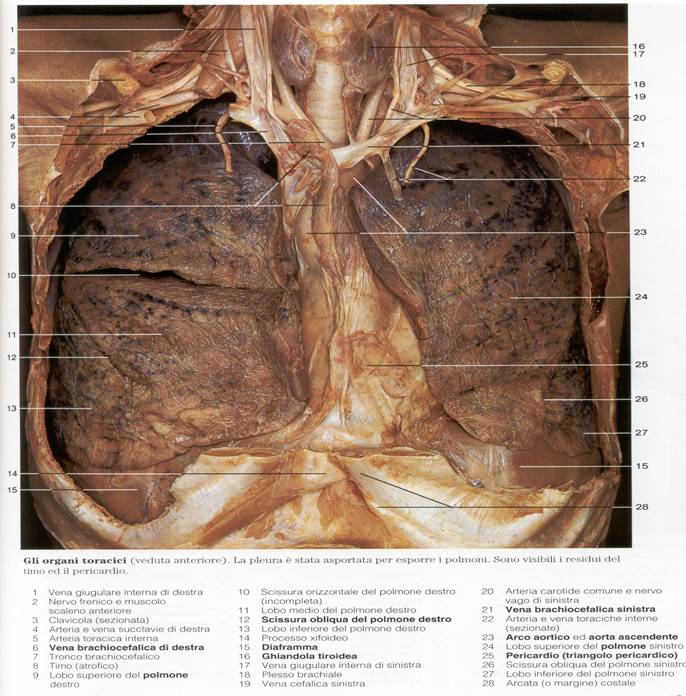 POLMONIANATOMIA  MACROSCOPICA
La FORMA dei Polmoni può essere schematizzata come un  CONO in cui sia asportata la Porzione Mediale.
Il Polmone DESTRO ha un peso sui 680 g, mentre il SINISTRO attorno ai 620 g.
Il Volume Totale di aria presente nei due polmoni è circa 1500 cm3.

Hanno una consistenza molle e spugnosa.

Il COLORE varia da ROSSO BRUNO alla nascita, a ROSEO nel bambino, BIANCASTRO nell’ adulto ad un COLORE PIU’ SCURO nell’ età più AVANZATA causa ANTRACOSI (da particelle CARBONIOSE inalate)
SUPERFICIE  DEI  POLMONI
La superficie dei POLMONI è percorsa da SCISSURE

Il POLMONE DESTRO presenta DUE SCISSURE che lo dividono in TRE LOBI (Superiore, Medio, Inferiore)
Il POLMONE SINISTRO presenta UNA SOLA SCISSURA che lo divide in DUE LOBI (Superiore, Inferiore).
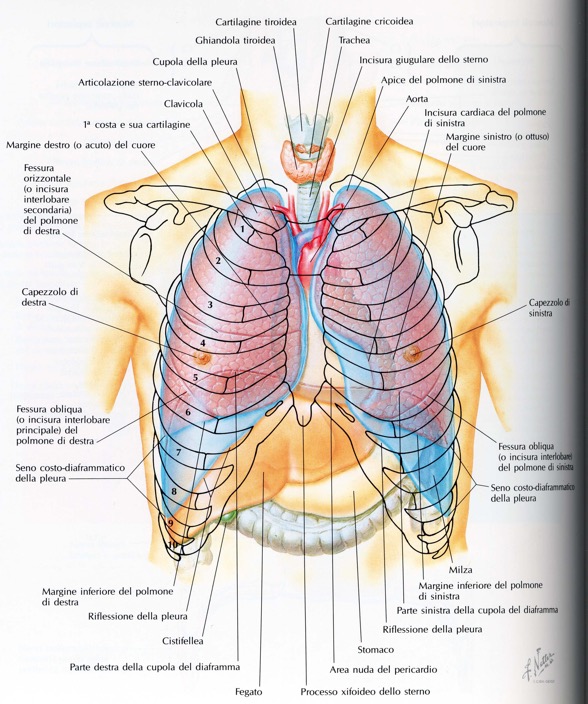 K.L. Moore, A.F. Dalley, A.M.R. Agur                                                                      Anatomia umana a orientamento clinico                                                           Copyright 2015 C.E.A. Casa Editrice Ambrosiana
ILO DEL POLMONE
Si localizza sulla Faccia Mediale rivolta verso il MEDIASTINO

A livello dell’ Ilo si riscontrano i VASI Sanguiferi POLMONARI e BRONCHIALI e LINFATICI ed i BRONCHI (che penetrano nel Parenchima dei Polmoni).

Sulla Faccia Mediale di entrambi i Polmoni si descrive l’ INCISURA (o FOSSA) CARDIACA, più profonda a SINISTRA
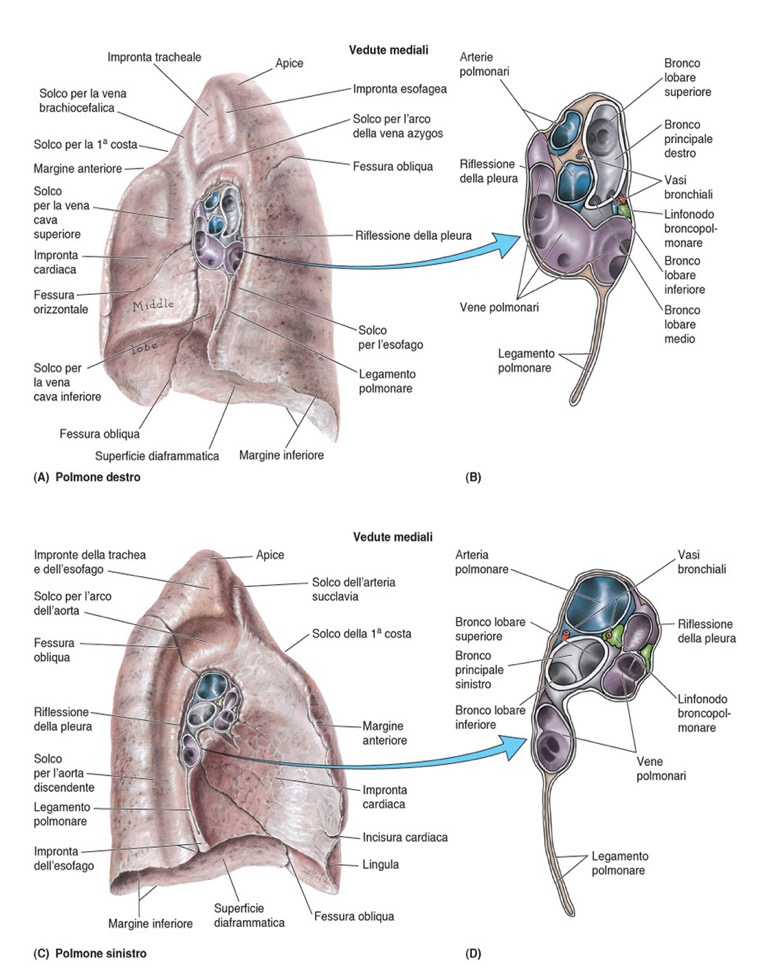 P
A
DESTRO
P
A
SINISTRO
ULTERIORI SUDDIVISIONI dei POLMONI
LOBI: determinati dalle Scissure, rappresentano il PRIMO ORDINE di SUDDIVISIONE dei POLMONI

ZONE o SEGMENTI: parti di parenchima polmonare relative a VASCOLARIZZAZIONE e VENTILAZIONE INDIPENDENTI. 

LOBULI: Suddivisioni rilevanti per quanto concerne l’ Anatomia Microscopica dell’ organo.
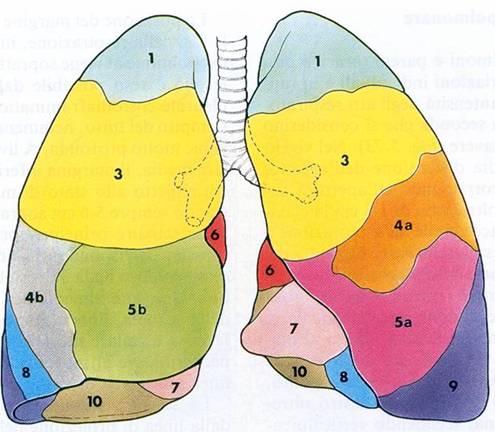 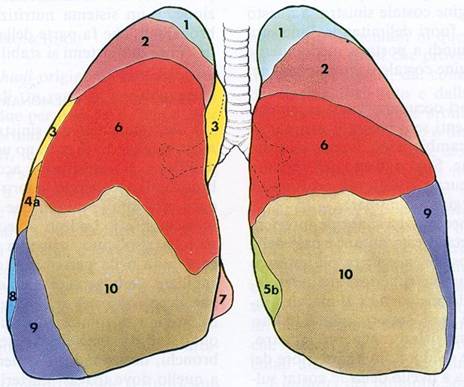 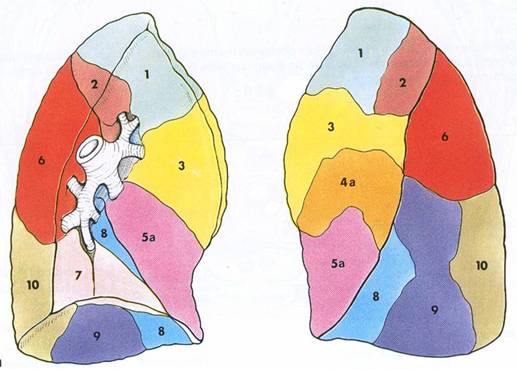 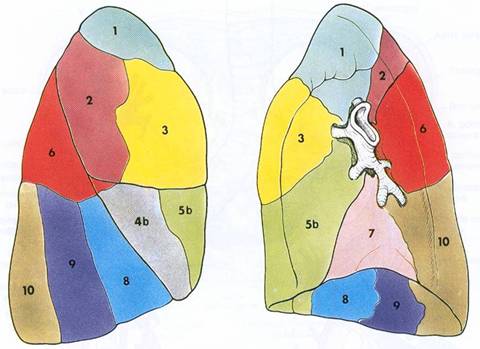 PROIEZIONE ANTERIORE
PLEURE  POLMONARI
K.L. Moore, A.F. Dalley, A.M.R. Agur                                                                      Anatomia umana a orientamento clinico                                                           Copyright 2015 C.E.A. Casa Editrice Ambrosiana
K.L. Moore, A.F. Dalley, A.M.R. Agur                                                                      Anatomia umana a orientamento clinico                                                           Copyright 2015 C.E.A. Casa Editrice Ambrosiana
PLEURE (SIEROSE PLEURICHE)
I Polmoni sono avvolti dalle PLEURE
Sono SACCHE SIEROSE che rivestono ciascuno 
     dei polmoni
Constano di :
   - PLEURA VISCERALE, che intimamente riveste i polmoni
   - PLEURA PARIETALE: aderisce alle pareti toraciche

Tra le due si delimita la CAVITA’ PLEURICA: spazio virtuale tra le due pleure parietale e viscerale, contenente LIQUIDO PLEURICO che facilita lo scorrimento dei polmoni rispetto le pareti toraciche
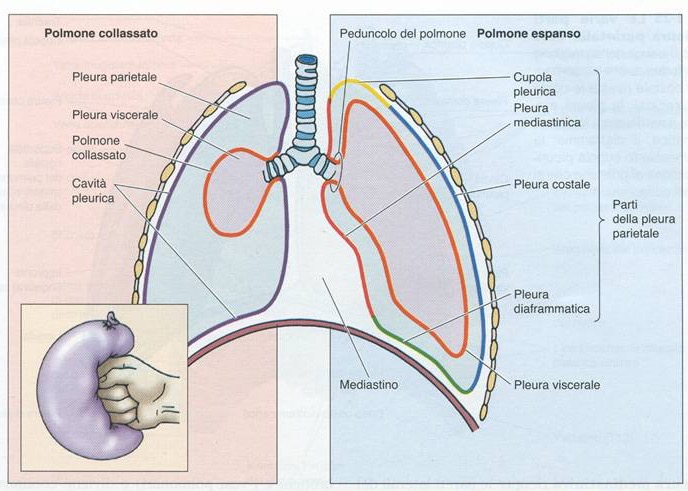 PLEURE (Sierose Pleuriche)
Le PLEURE costituiscono le LOGGE PLEURICHE che presentano i seguenti RECESSI (o SENI), che permettono l’ Espansione dei Polmoni nella funzione respiratoria:

SENO PLEURICO COSTO-DIAFRAMMATICO, posto inferiormente alla Base Polmonare;

- SENO PLEURICO COSTO-MEDIASTINICO, localizzato Medialmente, in rapporto con la Sierosa Pericardica.
K.L. Moore, A.F. Dalley, A.M.R. Agur                                                                      Anatomia umana a orientamento clinico                                                           Copyright 2015 C.E.A. Casa Editrice Ambrosiana
SEZIONI MORFO-FUNZIONALI DEL SISTEMA CIRCOLATORIO SANGUIFERO
CIRCOLAZIONE SISTEMICA o GRANDE CIRCOLAZIONE
   - APPORTA OSSIGENO e METABOLITI AI   
    VARI DISTRETTI CORPOREI
  - NE ASPORTA ANIDRIDE CARBONICA e 
    CATABOLITI

CIRCOLAZIONE POLMONARE o PICCOLA CIRCOLAZIONE
   - VEICOLA IL SANGUE AI POLMONI PER LA 
     SUA OSSIGENAZIONE
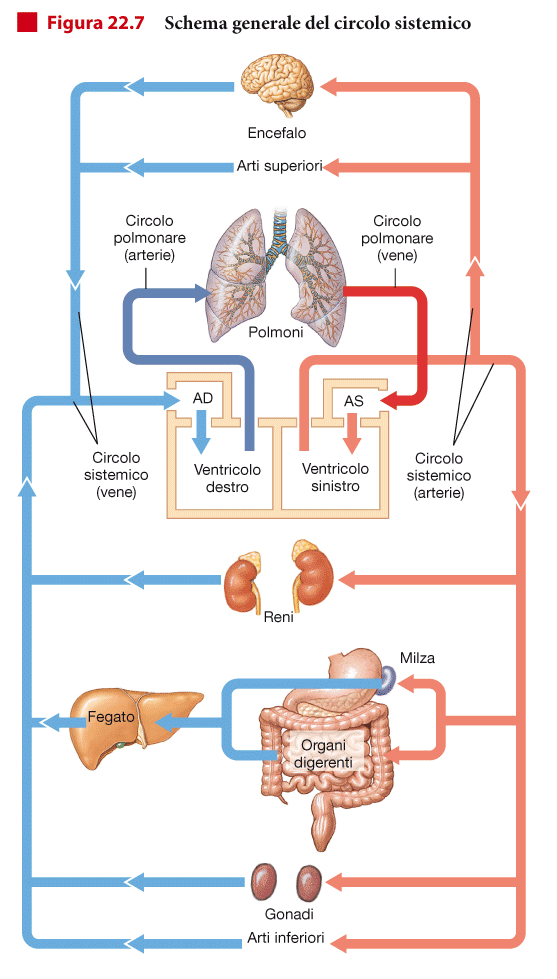 POLMONIVASCOLARIZZAZIONE
Presentano una DUPLICE IRRORAZIONE sanguifera, UNA derivante della GRANDE CIRCOLAZIONE, l’ ALTRA derivante dalla PICCOLA CIRCOLAZIONE

L’ una è una circolazione NUTRITIZIA, che apporta OSSIGENO e METABOLITI al PARENCHIMA POLMONARE, l’ altra è una circolazione FUNZIONALE che è deputata all’ OSSIGENAZIONE del sangue nell’ ambito degli ALVEOLI POLMONARI.
CIRCOLAZIONE POLMONARE 
(Piccola Circolazione)
L’ apporto di SANGUE NON OSSIGENATO proviene dalle ARTERIE POLMONARI (che si originano dal TRONCO ARTERIOSO POLMONARE) e, seguendo le Ramificazioni Bronchiali Intrapolmonari, penetrano nei LOBULI POLMONARI e raggiungono gli ALVEOLI, dove formano Microcircoli. Da essi, si dipartono le Ramificazioni Venose Polmonari, che veicolano il Sangue Ossigenato, tramite le 4 VENE POLMONARI, all’ Atrio Sinistro del Cuore.
CIRCOLAZIONE BRONCHIALE 
(dalla Grande Circolazione)
Per garantire l’ Ossigenazione dei Tessuti Polmonari nelle aree di parenchima dove non è possibile uno scambio diretto con l’ aria degli Alveoli, è necessaria l’ IRRORAZIONE da parte delle Arterie BRONCHIALI. Le piu’ fini ramificazioni NON penetrano nei Lobuli Polmonari Il Sangue Refluo del Circolo Bronchiale, tramite le VENE BRONCHIALI, affluisce al SISTEMA VENOSO AZYGOS-EMIAZYGOS, per confluire nella VENA CAVA SUPERIORE.
STRUTTURA DEL PARENCHIMA POLMONARE
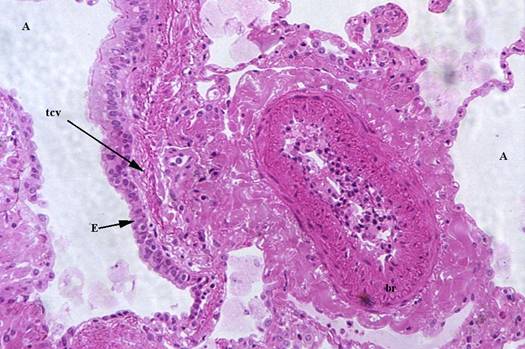 Il PARENCHIMA del POLMONE è costituito dalle RAMIFICAZIONI INTRAPOLMONARI dei BRONCHI, dai DOTTI ALVEOLARI, dai SACCHI ALVEOLARI e dagli ALVEOLI POLMONARI, nonché dalle RAMIFICAZIONI VASCOLARI SANGUIFERE
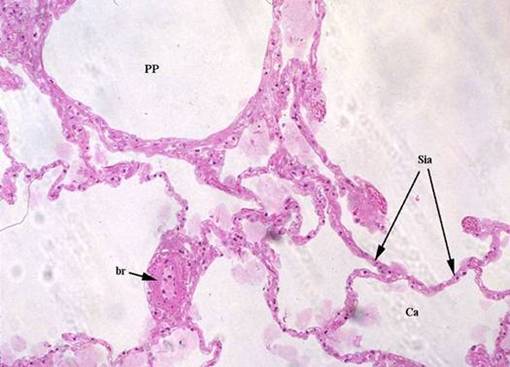 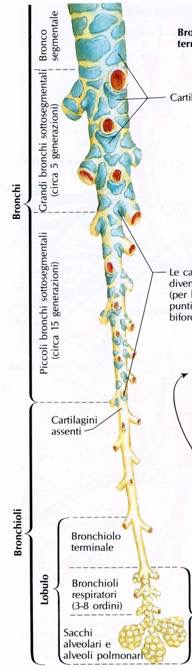 RAMIFICAZIONI  BRONCHIALI
Le seguenti RAMIFICAZIONI BRONCHIALI danno luogo a strutture di calibro via via INFERIORE 
BRONCHI EXTRAPOLMONARI
 BRONCHI LOBARI (o SECONDARI): essi danno luogo fino a 12-15 Divisioni dicotomiche.
I rami terminali di queste suddivisioni sono i BRONCHIOLI,che penetrano nei LOBULI, dove ciascuno si ramifica in 5-7 BRONCHIOLI TERMINALI e, poi, in 4-8 generazioni di BRONCHIOLI RESPIRATORI.
I BRONCHIOLI RESPIRATORI danno luogo ai SACCHI ALVEOLARI, contenenti gli ALVEOLI
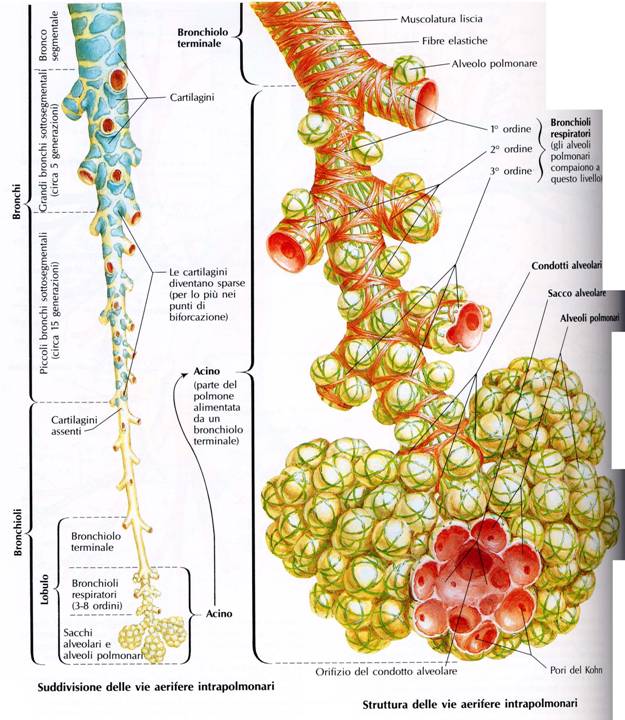 RAMIFICAZIONI
BRONCHIALI
INTRAPOLMONARI
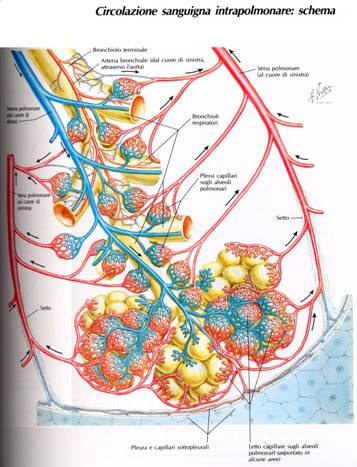 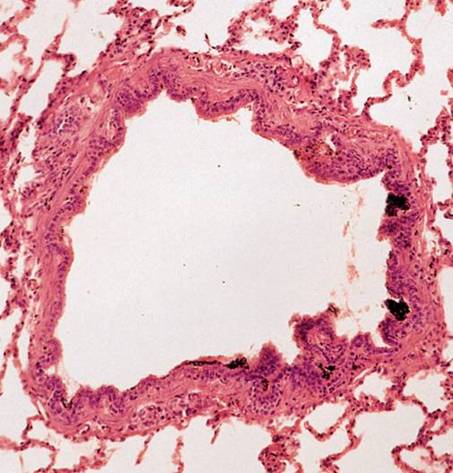 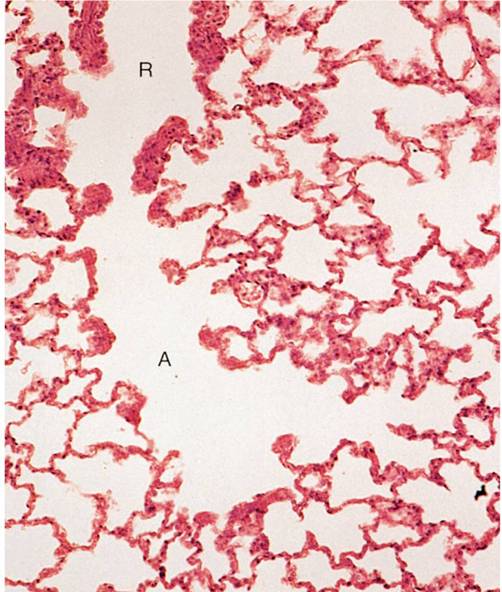 ALVEOLI POLMONARI
Condividono la MEMBRANA BASALE con quella dei CAPILLARI SANGUIFERI

Consta di un EPITELIO PAVIMENTOSO MONOSTRATIFICATO con:

PNEUMOCITI di TIPO I (o di Primo Ordine) estremamente sottili e con GIUNZIONI OCCLUDENTI. Sono coinvolte negli SCAMBI GASSOSI.

PNEUMOCITI di TIPO II (o di Secondo Ordine). Contengono i CORPI LAMELLARI contenenti il SURFATTANTE, che abbassa la Tensione Superficiale degli Alveoli impedendone il Collassamento

MACROFAGI ALVEOLARI (o CELLULE della POLVERE)
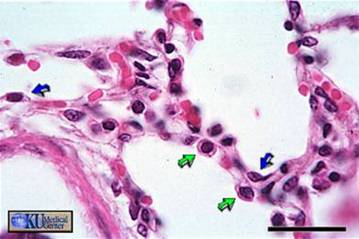 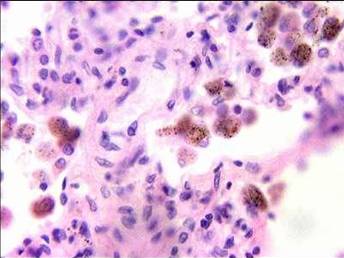